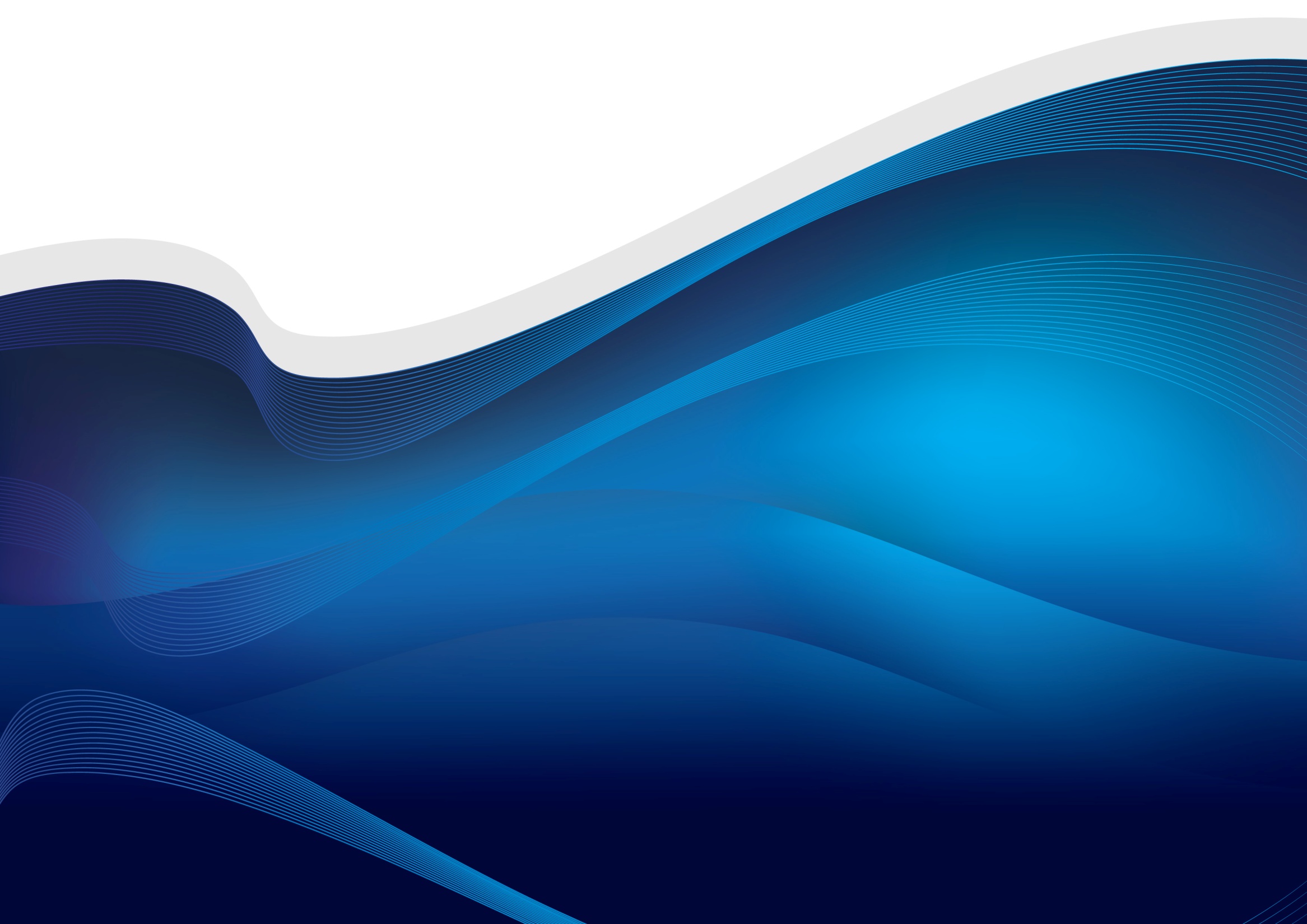 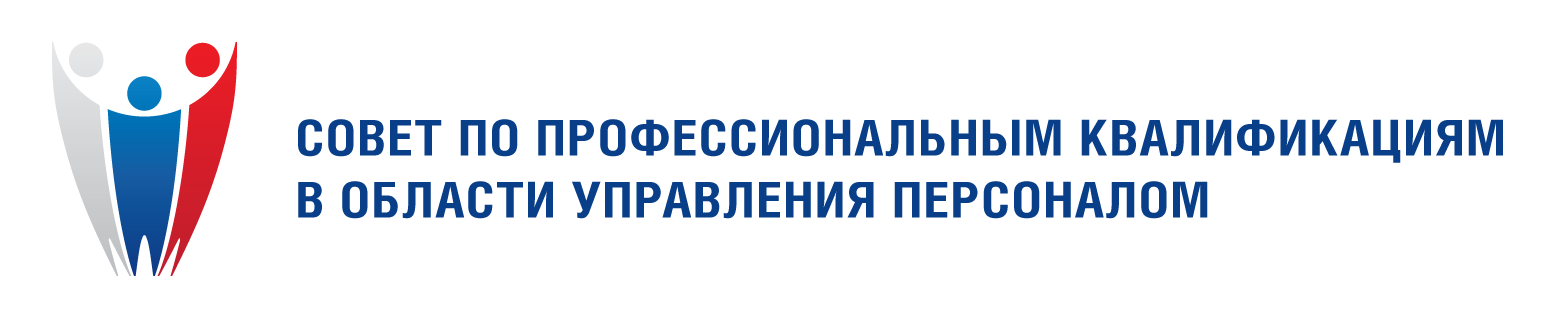 Деятельность Совета по профессиональным квалификациям в области управления персоналом
Докладчик – А.А.Вучкович
Исполнительный директор по персоналу и социальной политике ГК «РОСКОСМОС», член Национального совета при Президенте Российской Федерации по профессиональным квалификациям, Председатель Совета по профессиональным квалификациям в области управления персоналом
г. Москва, октябрь 2016 г .
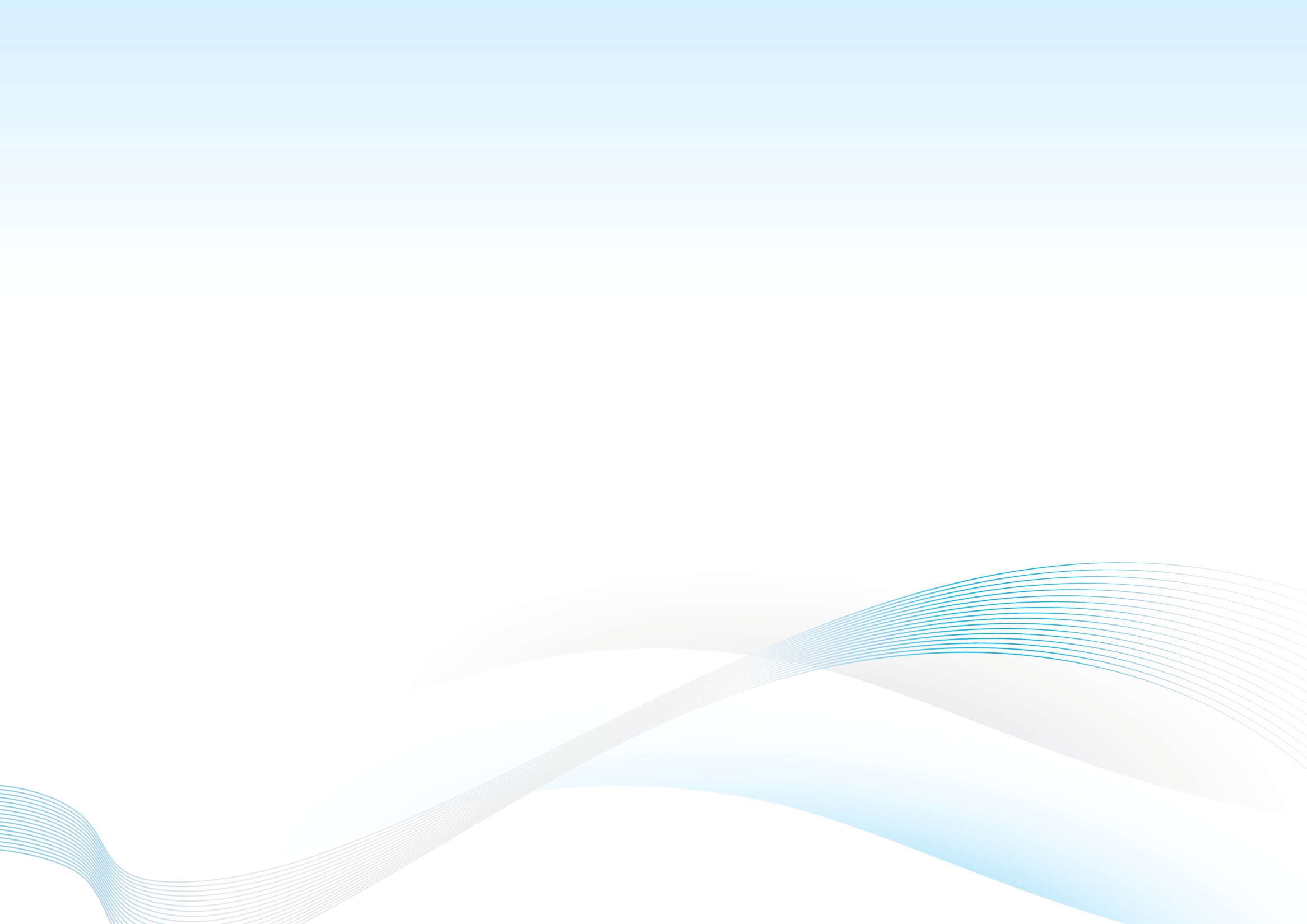 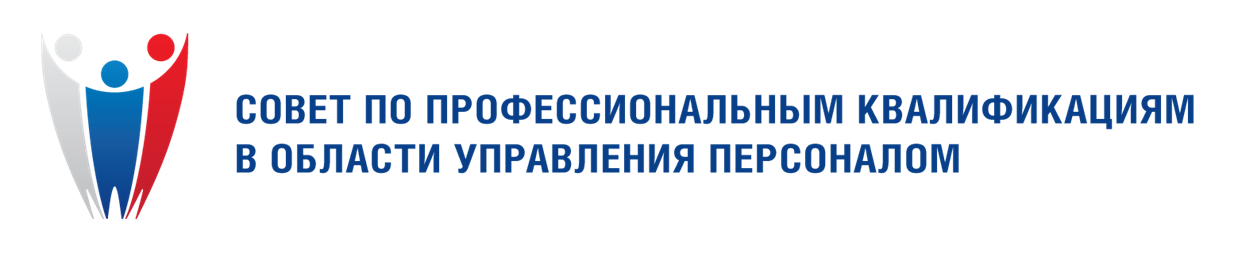 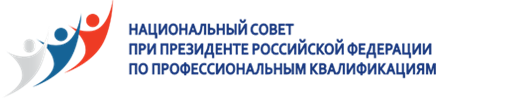 Реализация государственной политики 
в области профессиональных квалификаций
2
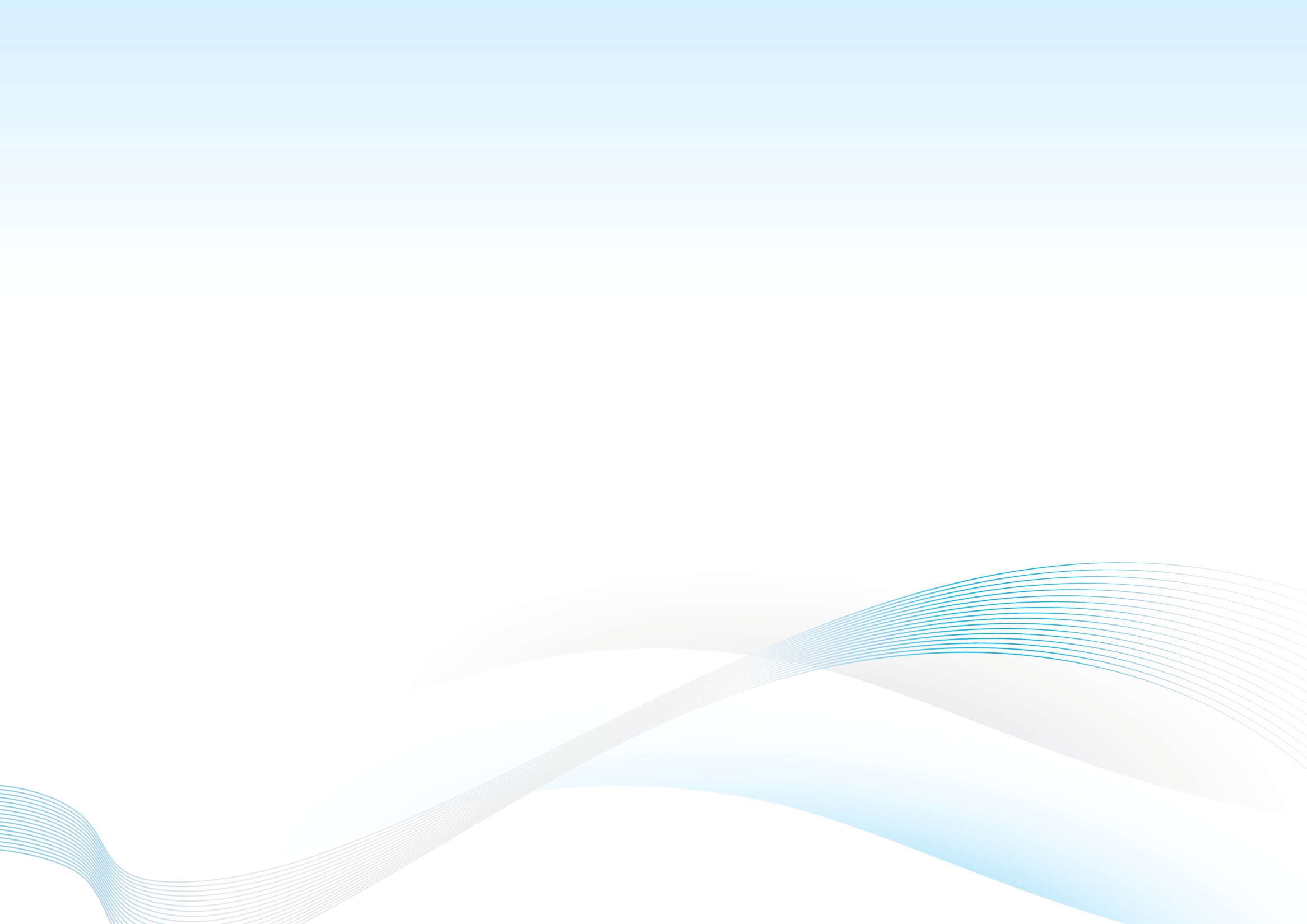 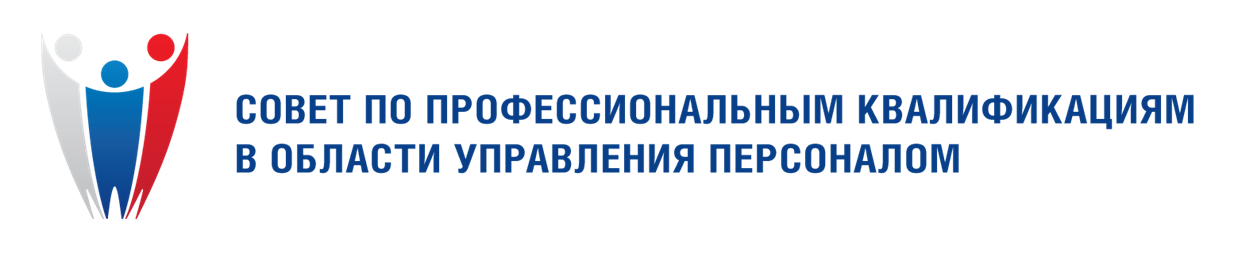 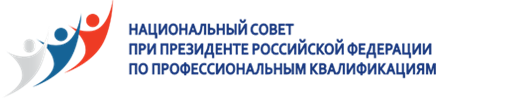 Отраслевая система квалификаций
Национальная рамка квалификаций
Требования работодателей к квалификациям
Отраслевая рамка квалификаций
Профессиональные стандарты
Образовательные стандарты
Независимая оценка квалификации
Профессионально-общественная аккредитация образовательных  программ
Профессиональная переподготовка работников предприятий
Образовательные программы
Повышение квалификации работников
Подготовка выпускников вузов/ссузов
3
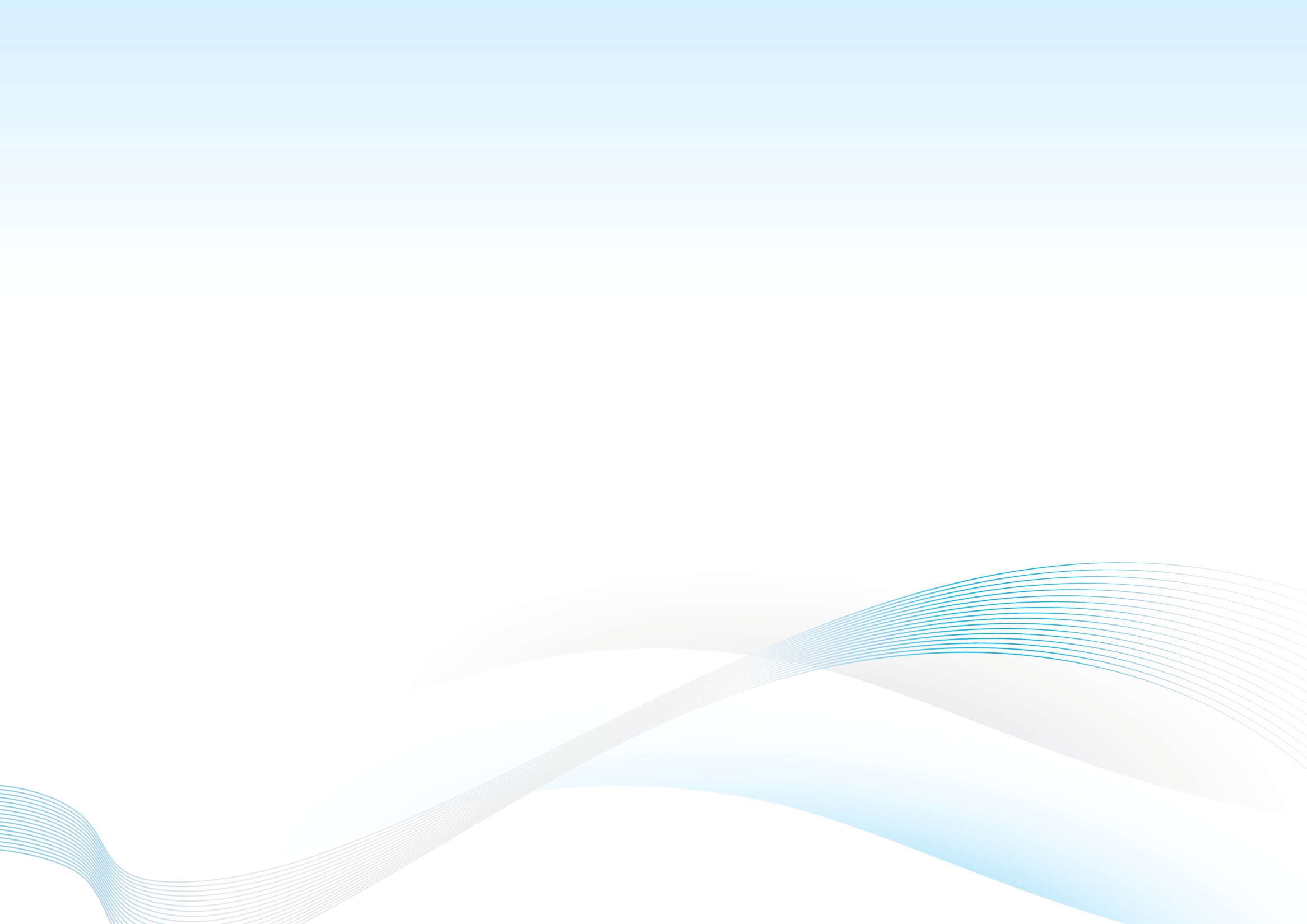 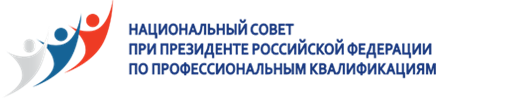 НСПК в 2014-2016 гг. утвердил 28 СПК:
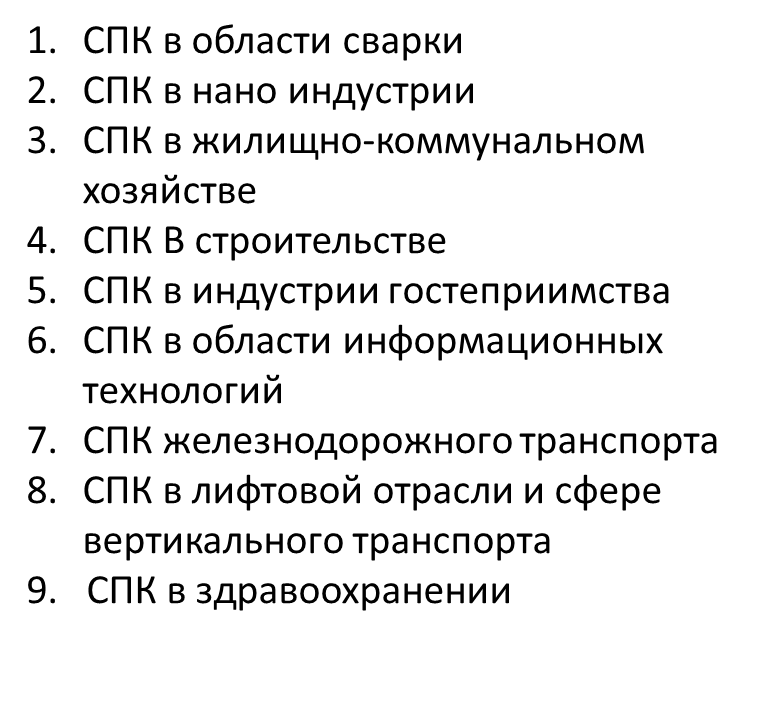 СПК в сфере атомной энергии
СПК в области управления персоналом
СПК в автомобилестроении
СПК в целлюлозно-бумажной, мебельной и деревообрабатывающей промышленности 
19. СПК в области ракетной техники и космической деятельности
20. СПК в области фармации
21. СПК химического и биотехнологического комплекса
22. СПК офисных специалистов и вспомогательных административных работников
23. СПК в горно-металлургическом комплексе 
24. СПК по отдельным видам предпринимательской и экономической деятельности
25. СПК в области издательского дела
26. СПК в индустрии красоты 
27. СПК в авиастроении
28. СПК агропромышленного комплекса
10.  СПК в электроэнергетике
СПК финансового рынка
12.  СПК в машиностроении
СПК в отрасли судостроения и морской техники
14.  СПК в нефтегазовом комплексе
4
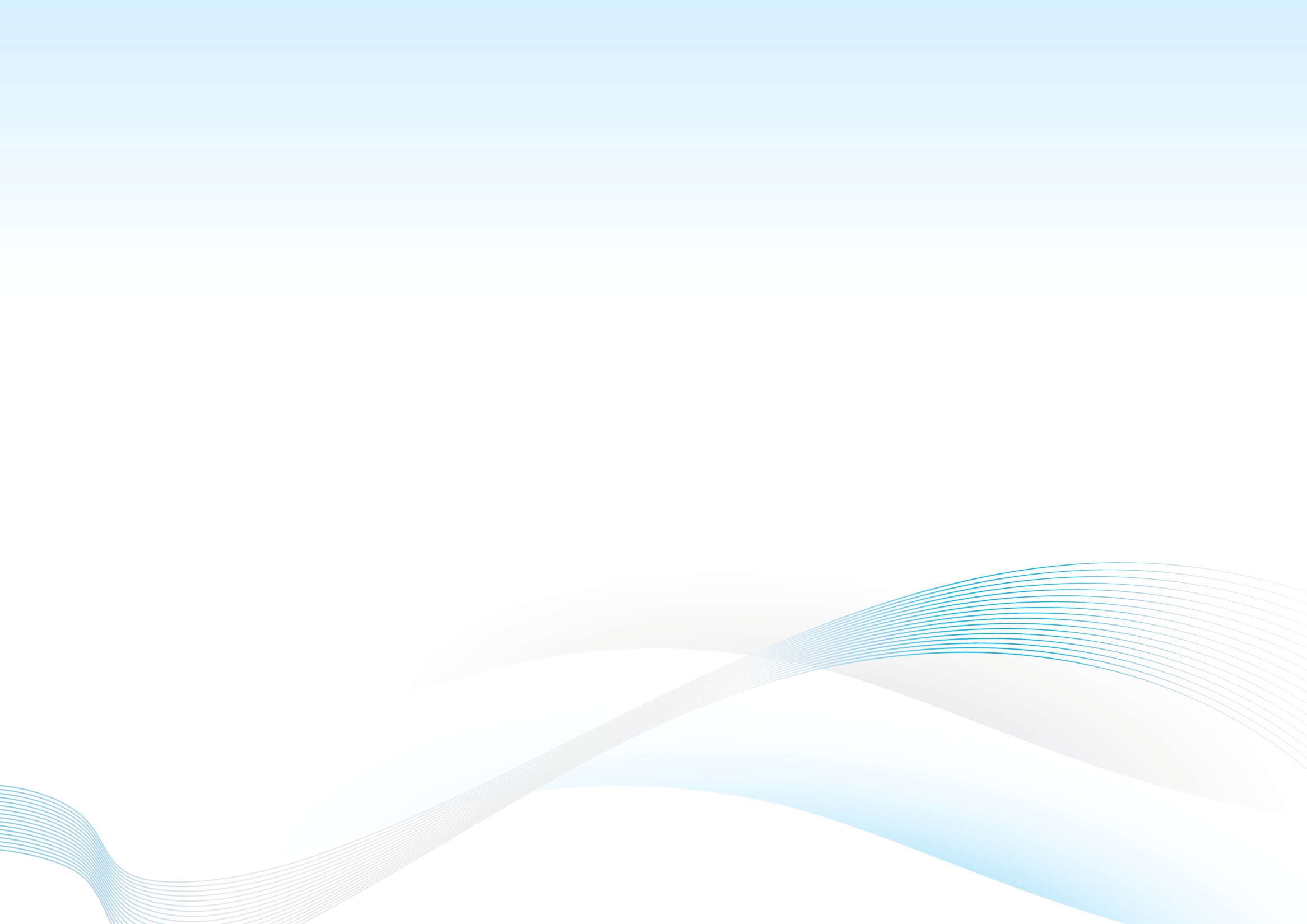 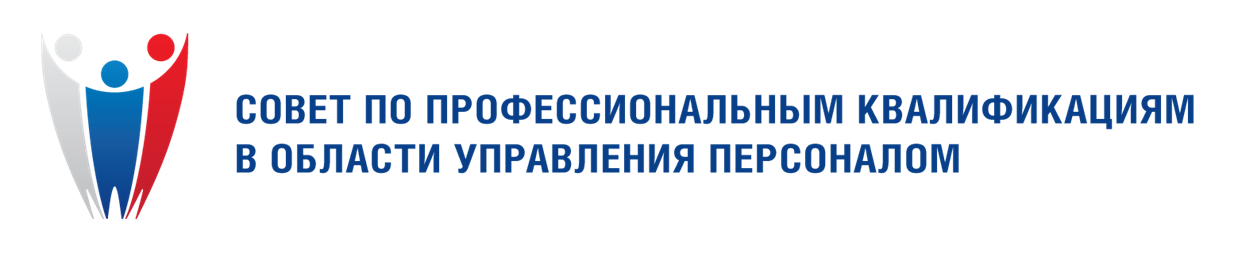 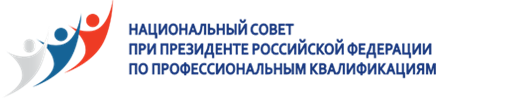 Цели и задачи СПК в области управления персоналом
(Утвержден 23.07.2015 г. Решением НСПК, протокол № 11)
Проведение мониторинга рынка труда, потребности в квалификациях, появления новых профессий в области управления персоналом
Разработка, актуализация и организация применения профессиональных стандартов в области управления персоналом
Разработка, актуализация и организация применения отраслевой рамки квалификаций и квалификационных требований в области управления персоналом
Участие в разработке ГОС ПО, актуализации программ профессионального образования и обучения, а также в организации деятельности по ПОА образовательных программ для специалистов в области управления персоналом
Организация, координация и контроль деятельности по оценке и присвоению профессиональных квалификаций в области управления персоналом
5
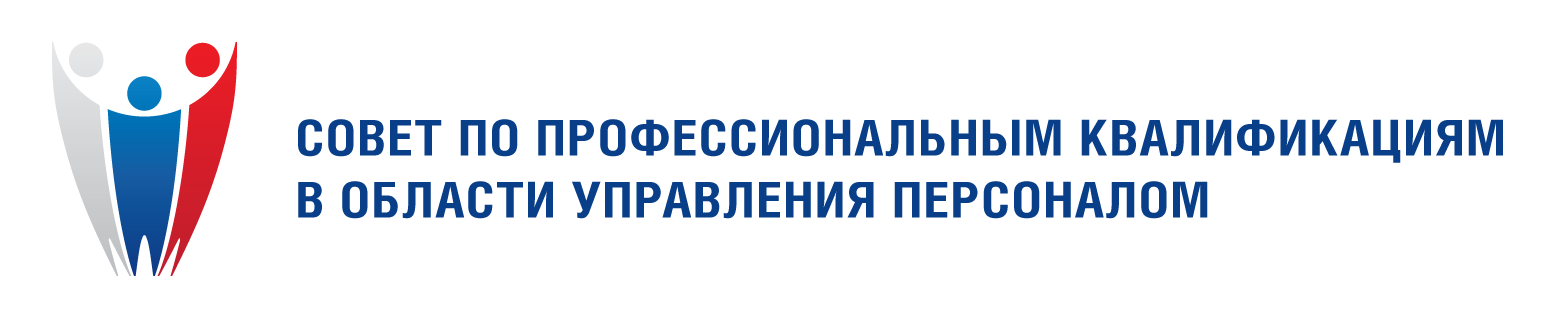 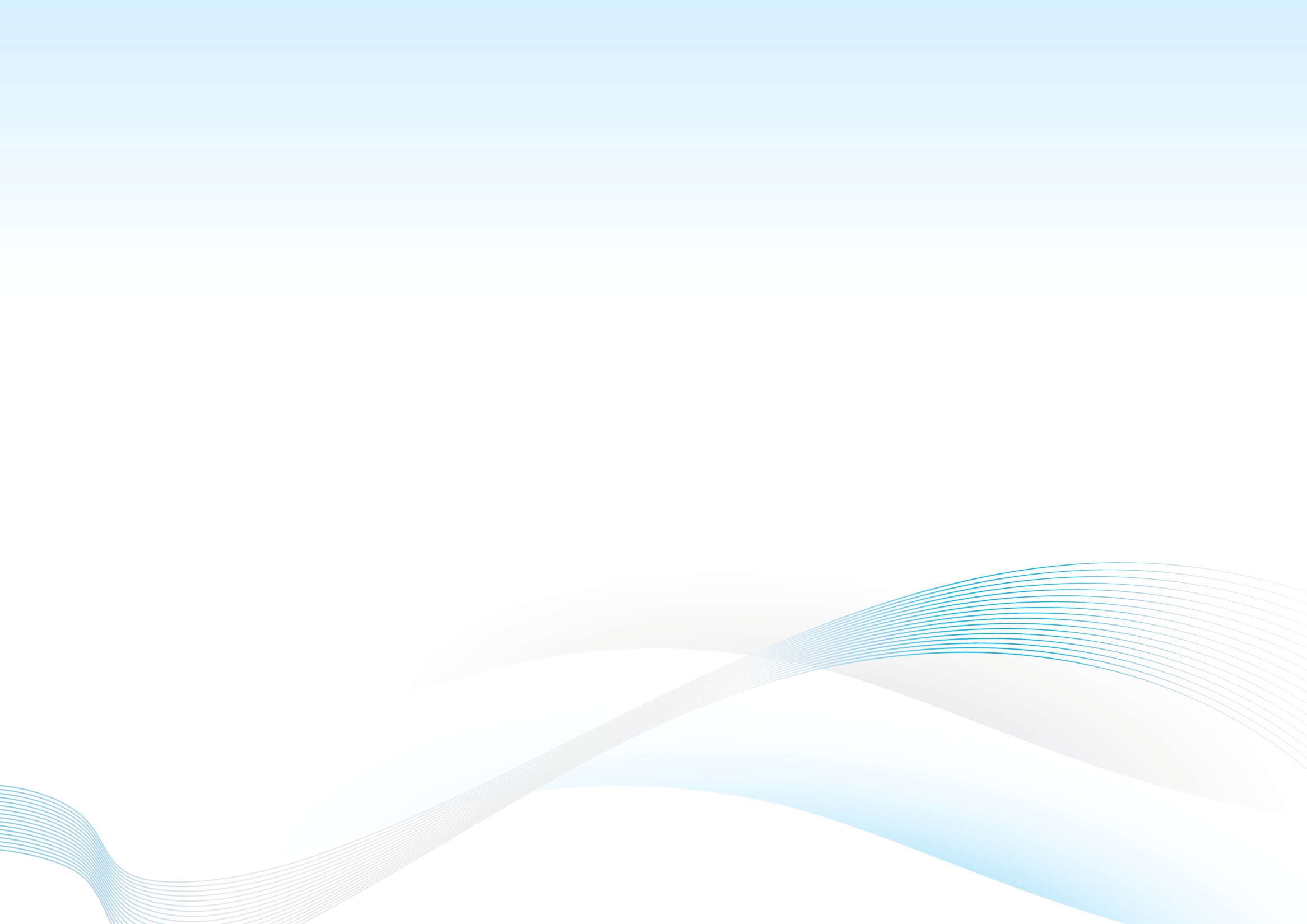 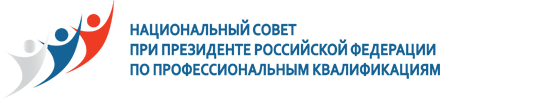 Председатель СПК

Вучкович Алла Александровна
a.vuchkovich@sovetHR.ru
Митрофанова Валентина Васильевна
Кабалина 
Вероника Ивановна
Данильченко Марина Владимировна
Отв. за создание РГ  Власова 
Оксана Викторовна
Фомина 
Ольга Эдуардовна
6
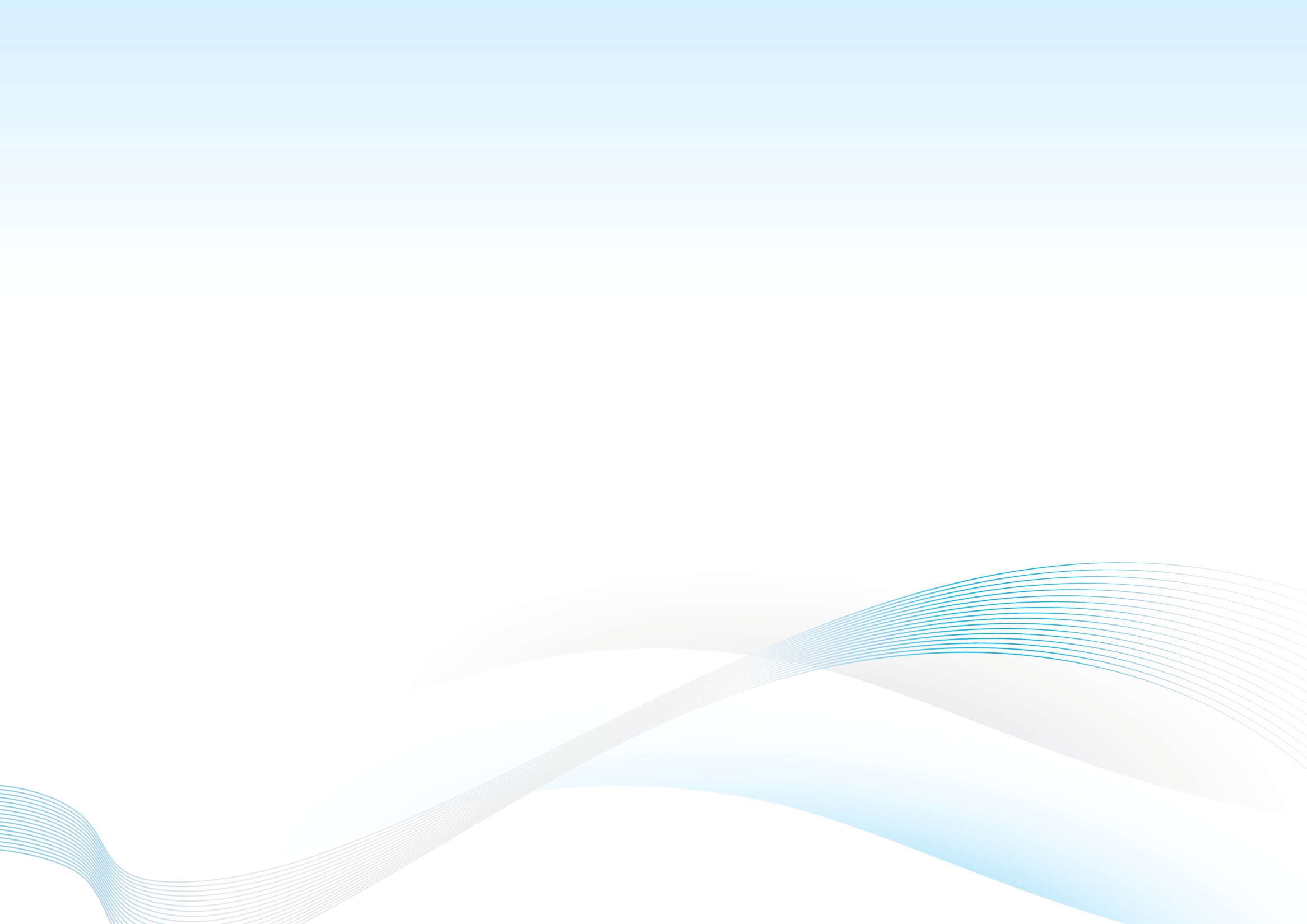 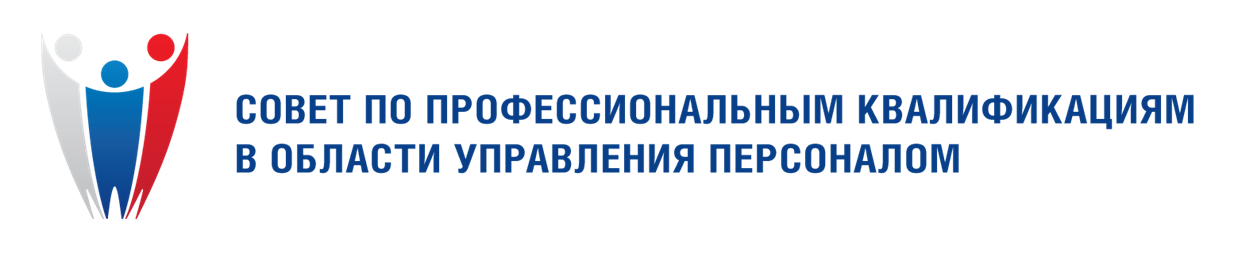 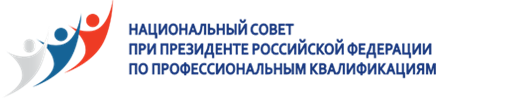 Перечень профессиональных стандартов
Специалист по развитию и обучению персонала
Специалист по оценке персонала
Специалист по оформлению трудовых отношений
Специалист по организационному проектированию
Специалист по экономике труда
Специалист по урегулированию трудовых конфликтов
Профессиональные стандарты, запланированные к актуализациив 2016-2017 гг.:
7
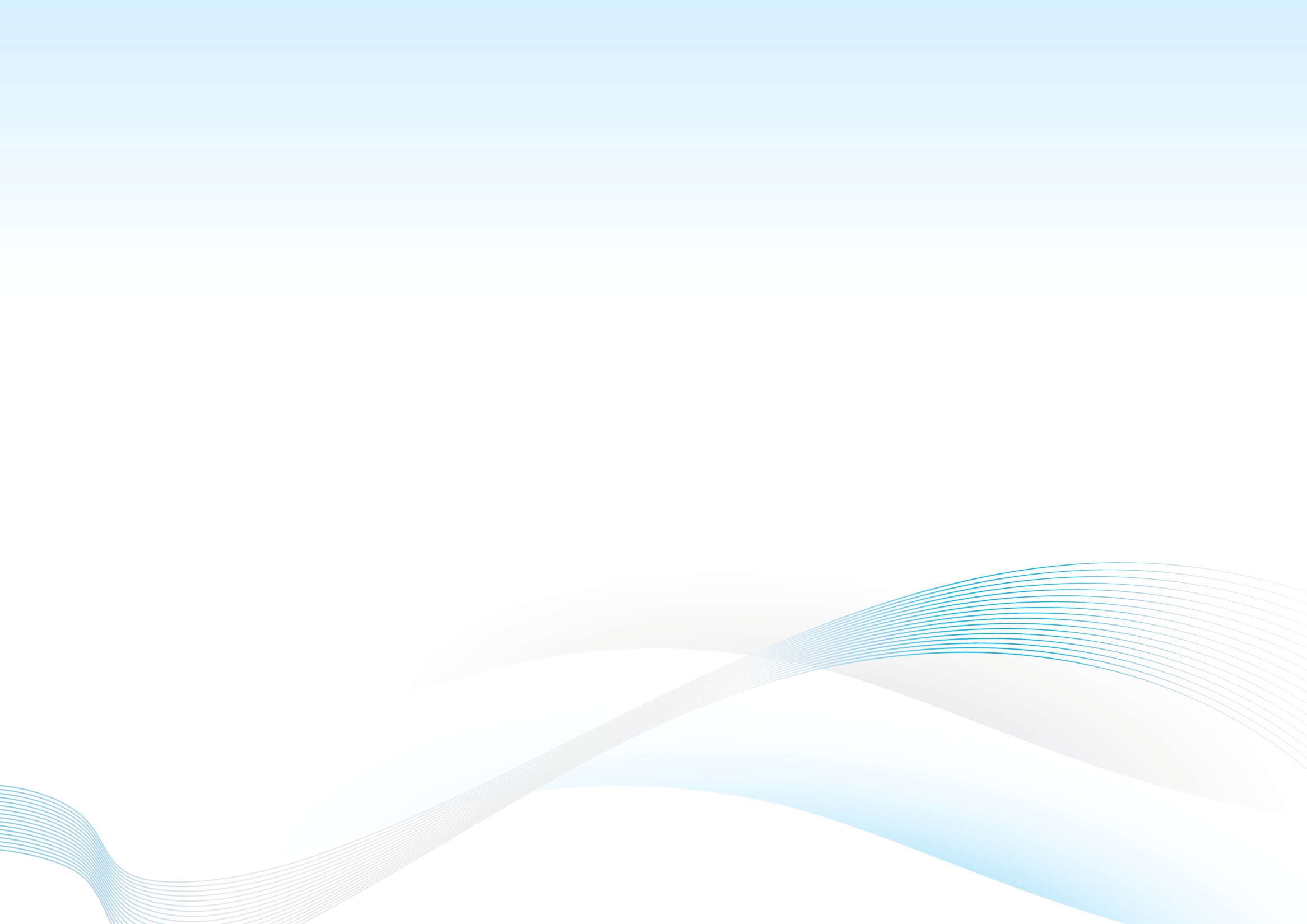 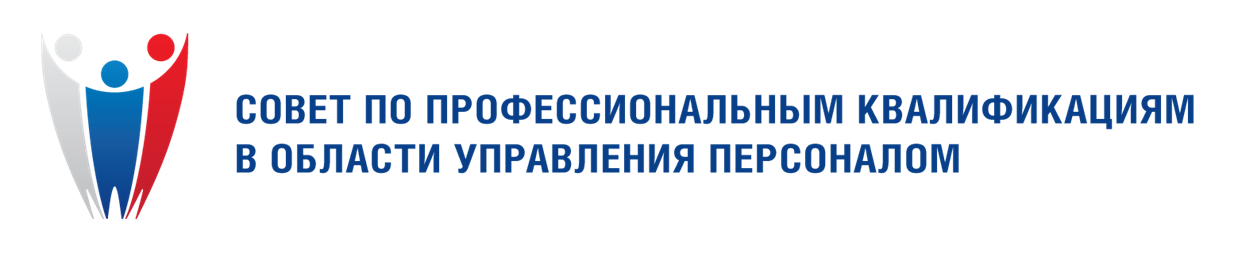 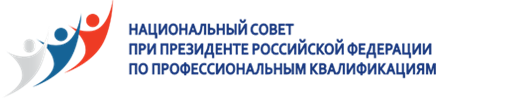 Деятельность СПК в области управления персоналом в 2016 году
Профессиональные стандарты, запланированные к актуализациив 2016-2017 гг.:
8
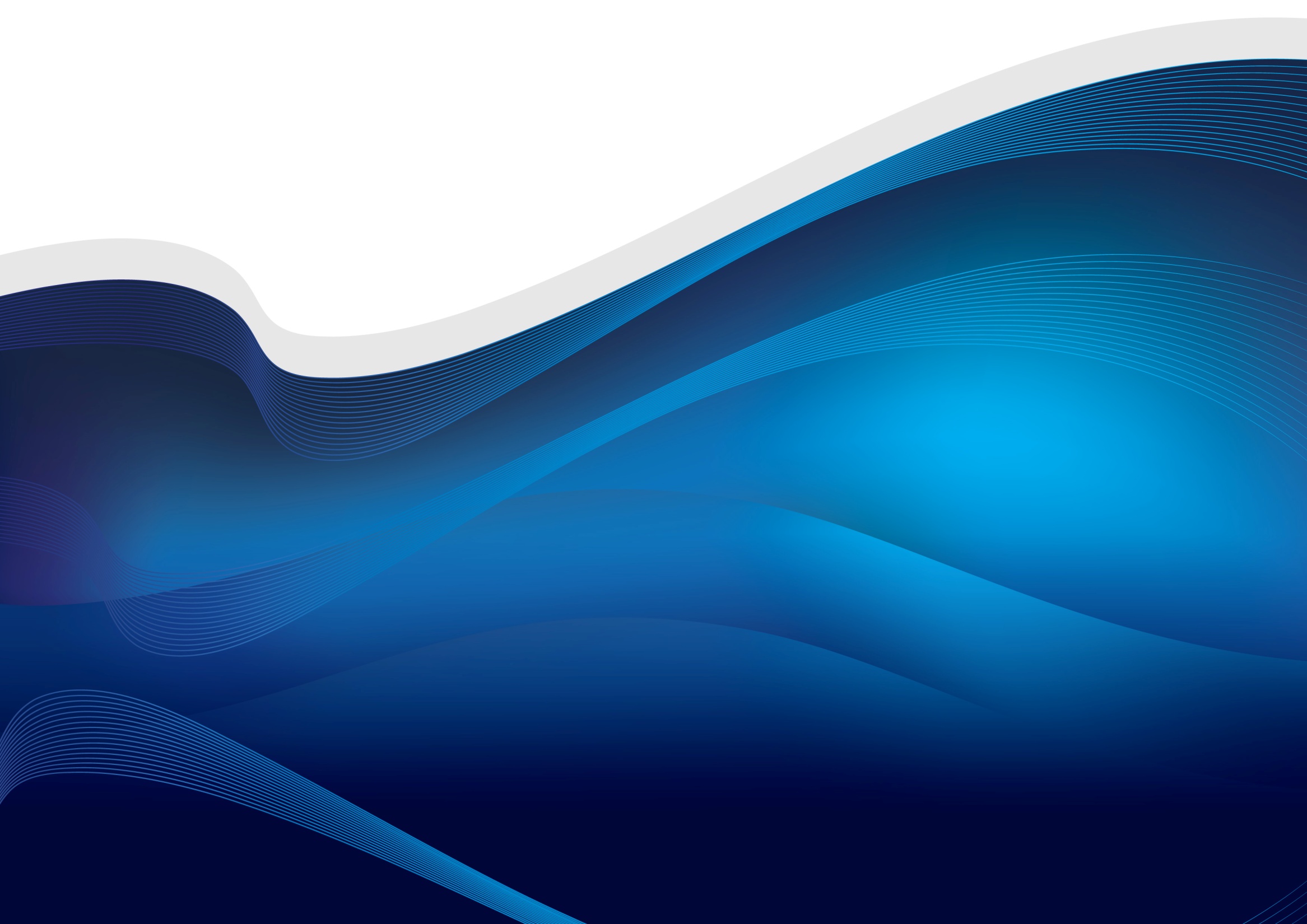 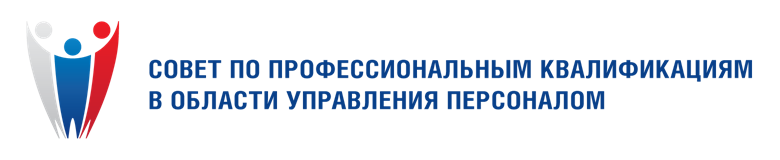 Благодарю за внимание!

Ответственный секретарь СПК – Копылова Галина Альфредовна
KopylovaGA@rspp.ru, +7 (495) 663-04-04 доб. 1126
Специалист по связам с общественностью – Сидорчук София
s.sidorchuk@sovetHR.ru, +7 (495) 723 5580
www.sovetHR.ru
9